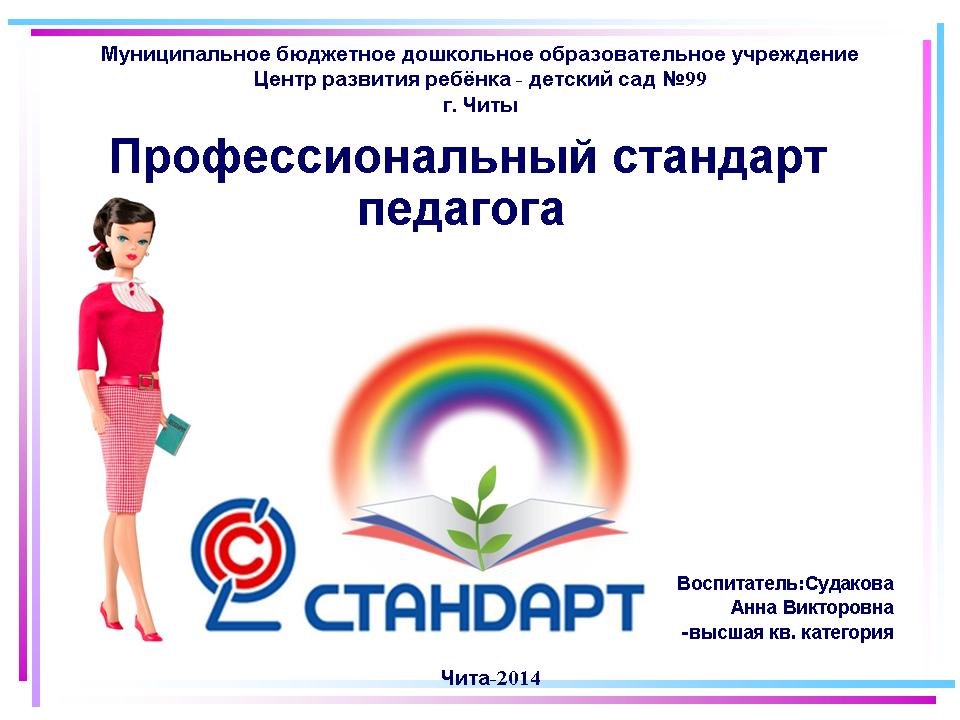 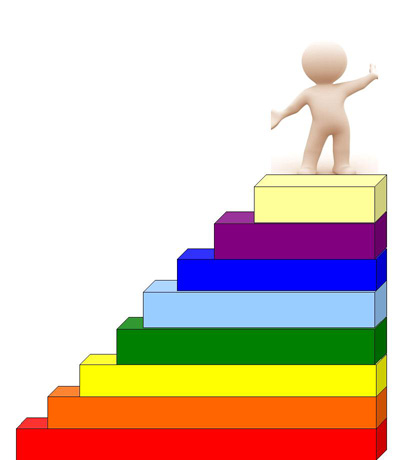 Федеральный закон № 273-ФЗ от 29.12.2012 
«Об образовании в Российской Федерации»
 относит дошкольное образование к одному из уровней общего. 
Отсюда возникает необходимость единого подхода к профессиональным компетенциям педагога дошкольного образования и учителя.
СРЕДНЕЕ ОБЩЕЕ ОБРАЗОВАНИЕ
ОСНОВНОЕ ОБЩЕЕ ОБРАЗОВАНИЕ
НАЧАЛЬНОЕ ОБЩЕЕ ОБРАЗОВАНИЕ
ДОШКОЛЬНОЕ ОБРАЗОВАНИЕ
21.12.2014
2
Приказ
 Министерства труда и социальной защиты РФ №544н
«Об утверждении профессионального стандарта 
«Педагог(педагогическая деятельность
 в сфере дошкольного, начального общего,
 основного общего,среднего общего образование)
(воспитатель, учитель)»
от 18 октября 2013 г.

(Приказ зарегистрирован Минюстом России 6 декабря 2013года)

Начинает работать с 1 января 2015 года.
Профессиональный стандарт педагога: документ, 
включающий перечень профессиональных и
 личностных требований к воспитателю, 
действующий на всей территории Российской Федерации
21.12.2014
3
21.12.2014
4
Обеспечить необходимую
подготовку педагога
 для получения высоких
результатов его труда
21.12.2014
5
Профессиональный стандарт педагога выполняет функции, призванные
Преодолеть технократический подход в оценке труда педагога.

Обеспечить координированный рост свободы и ответственности педагога за результаты своего труда.

Мотивировать педагога на постоянное повышение квалификации.
21.12.2014
6
Характеристика стандарта
В нем определяются основные требования к квалификации педагога.

Может дополнится региональным дополнением к профессиональному стандарту (документом, включающим дополнительные требования к квалификации педагога, позволяющие ему выполнять свои обязанности в реальном социокультурном контексте).

Может быть дополнен внутренним стандартом образовательной организации (документом, определяющим квалификационные требования к педагогу, соответствующий реализуемым в данной организации образовательным программам).

Является уровневым, учитывающим специфику работы педагогов дошкольного учреждения и школы

Отражает структуру профессиональной деятельности педагога

Выдвигает требования к личностным качествам педагога
21.12.2014
7
Термины и определения применительно к педагогу
Квалификация педагога – отражает уровень профессиональной подготовки воспитателя и его готовность к труду в сфере образования. Квалификация воспитателя складывается из его профессиональных компетенций.

 Профессиональная компетенция – способность успешно    действовать на основе практического опыта, умения и знаний при решении профессиональных задач.

Ключевые области стандарта педагога: разделы стандарта, соответствующие структуре профессиональной деятельности педагога: 
    обучение, воспитание и развитие ребенка.
21.12.2014
8
Общие сведения
Вид профессиональной деятельности :
 дошкольное образование
Основная цель вида профессиональной деятельности:
оказание образовательных услуг по основным общеобразовательным программам образовательными организациями
Группа занятий:
Персонал дошкольного воспитания и образования
Вид экономической деятельности: услуги в области дошкольного и начального общего образования
21.12.2014
9
21.12.2014
10
Обобщённые трудовые функции
21.12.2014
11
Общепедагогическая функция.ОБУЧЕНИЕ
Знать программы обучения
Иметь высшее образование или среднее профессиональное по направлениям подготовки «Образование и педагогика»
Уметь планировать и анализировать работу
Владеть формами и методами обучения – стандартными и инновационными.
Использовать специальные подходы, чтобы охватить всех детей
Уметь объективно оценивать возможности детей, используя разные формы и методы контроля
Владеть ИКТ-компетенциями.
21.12.2014
12
Воспитательная деятельность
Владеть организационными формами и методами
Владеть формами и методами воспитательной работы
Уметь общаться с детьми, защищать их интересы и достоинство
Поддерживать уклад, атмосферу и традиции учреждения, внося в них свой положительный вклад.
21.12.2014
13
Развивающая деятельность
Готовность принять всех детей вне зависимости от их реальных учебных возможностей, особенностей в поведении, состояния психического и физического здоровья. 
Выявлять разнообразные проблемы детей, оказывать адресную помощь
Готовность к взаимодействию с другими специалистами
Уметь отслеживать динамику развития ребенка
21.12.2014
14
Педагогическая деятельность по реализации программ дошкольного образования(профессиональные компетенции)
Знать специфику дошкольного образования 
Знать общие закономерности развития детей
Уметь организовывать ведущие виды деятельности
Владеть теорией и методиками развития детей дошкольного возраста
Уметь планировать, реализовывать и анализировать образовательную работу с детьми
Уметь планировать и корректировать образовательные задачи по результатам мониторинга
Владеть методами и средствами психолого-педагогического просвещения родителей
Владеть ИКТ-компетенциями
21.12.2014
15
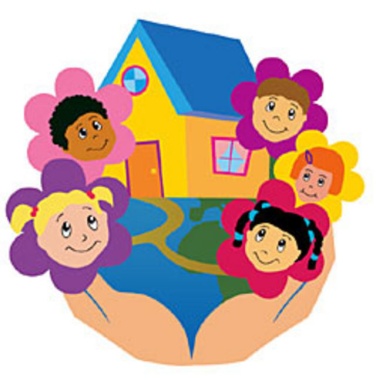 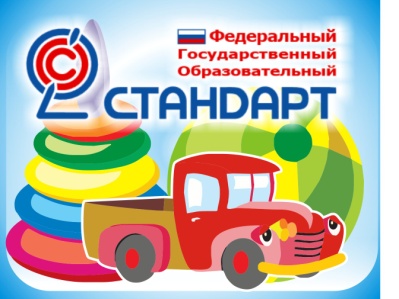 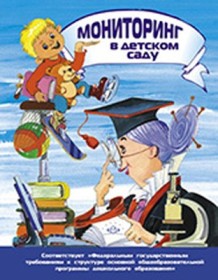 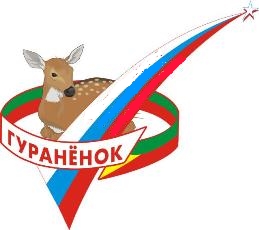 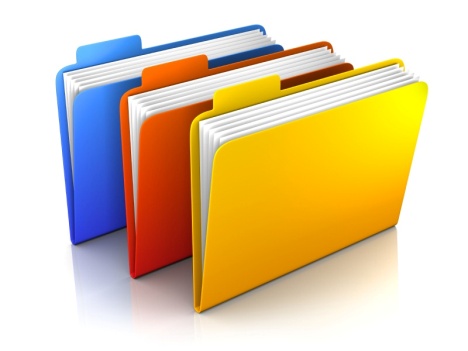 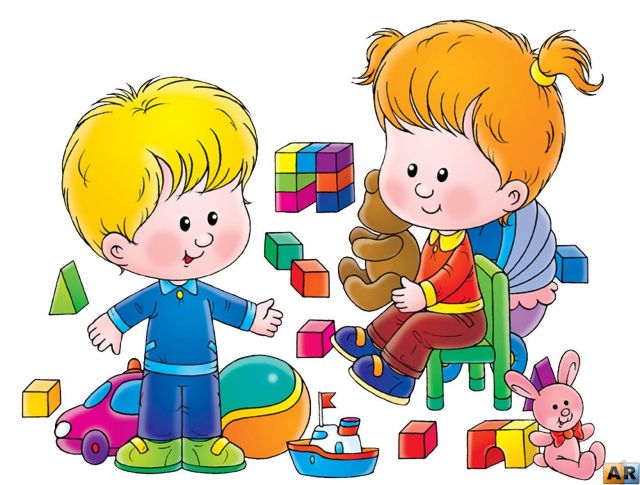 Психолог,
логопед,
дефектолог
…..
ТРУДОВЫЕ ДЕЙСТВИЯ
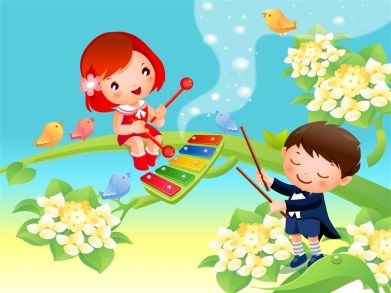 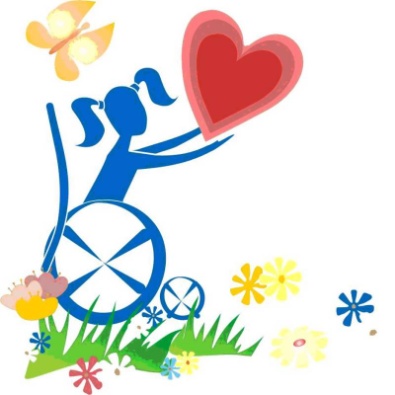 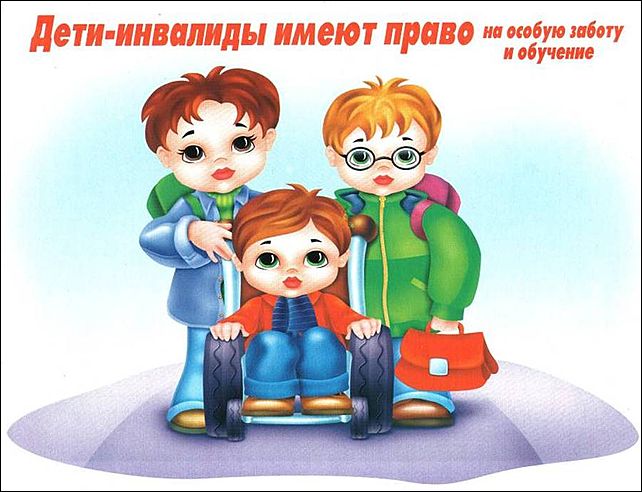 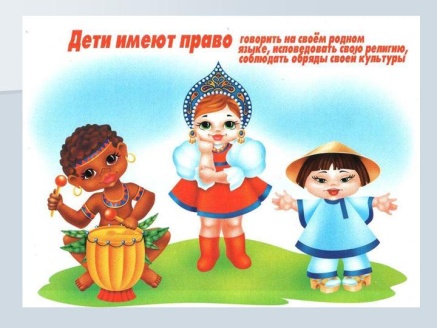 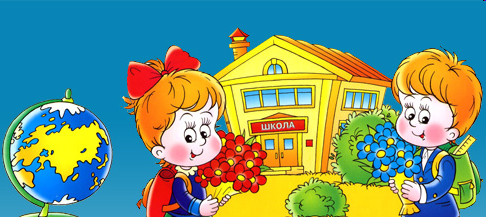 21.12.2014
16
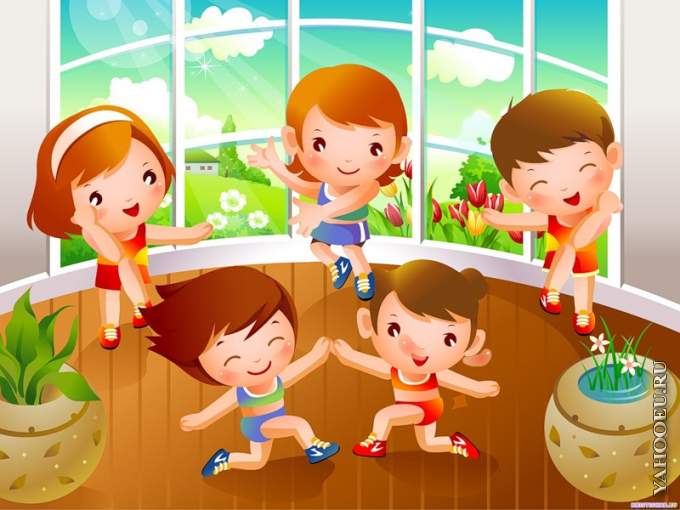 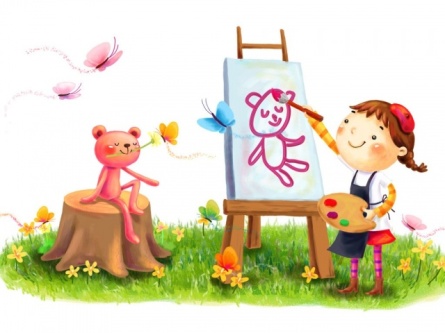 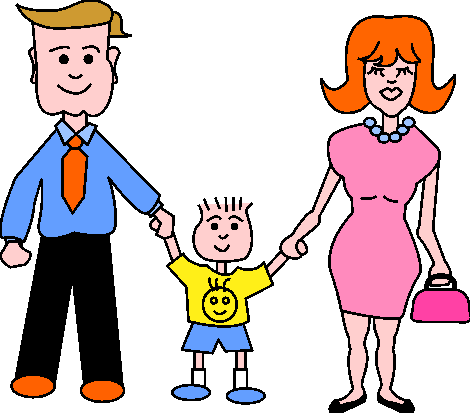 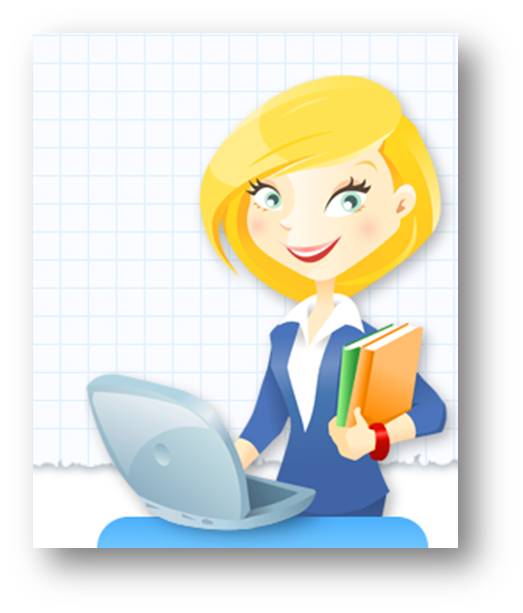 Профессиональная ИКТ-компетентность:
     квалифицированное использование 
     общераспространенных в данной профессиональной области в развитых странах средств ИКТ при решении профессиональных задач там, где это необходимо.
21.12.2014
17
НЕОБХОДИМЫЕ ЗНАНИЯ
Специфика дошкольного образования и особенностей организации работы с детьми раннего и дошкольного возраста
Основные психологические подходы: культурно-исторический, деятельностный и личностный; основы дошкольной педагогики, включая классические системы дошкольного воспитания
Общие закономерности развития ребенка в раннем и дошкольном возрасте
Особенности становления и развития детских деятельностей в раннем и дошкольном возрасте
Основы теории физического, познавательного  
     и  личностного развития детей раннего
     и дошкольного возраста
Современные тенденции развития дошкольного
               образования
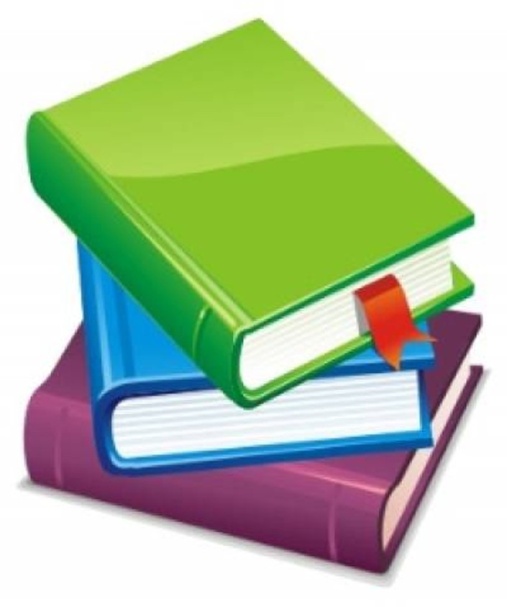 ДРУГИЕ ХАРАКТЕРИСТИКИ
Соблюдение правовых, нравственных и этических норм, требований профессиональной этики
21.12.2014
18
МЕТОДЫ ОЦЕНКИ
 выполнения требований 
профессионального стандарта педагога
Профессиональная деятельность
 воспитателя
 оценивается только КОМПЛЕКСНО
21.12.2014
19
Аудит: систематический, независимый и документируемый процесс получения свидетельств аудита и их объективного оценивания в целях установления степени выполнения требований.

Внутренний аудит: аудит, осуществляемый самой организацией или другой организацией от ее имени для внутренних целей. Например, внутренний аудит может быть проведен для подтверждения результативности системы менеджмента или оценки квалификации работников, а также оценки соответствия предъявляемым к ним 
       профессиональным требованиям.

Внешний аудит: аудит, проводимый
 независимой от образовательной организации
 стороной. Внешний аудит может быть 
осуществлен надзорными органами
 или организациями, представляющими
 интересы потребителей.
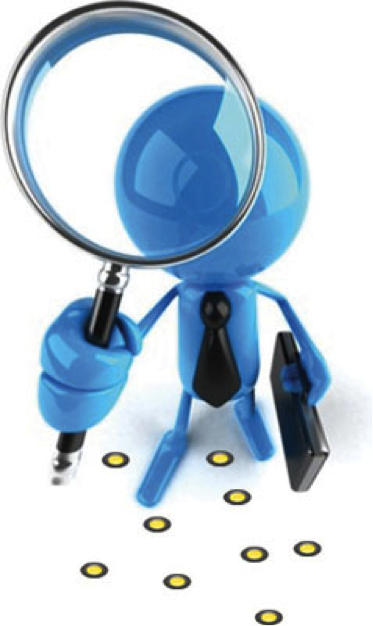 21.12.2014
20
Критерии и показатели профессиональной компетентности и результативности
деятельности воспитателя дошкольного образовательного учреждения
  (применяется для аттестации на 1 и высшую кв. категории)
21.12.2014
21
21.12.2014
22
21.12.2014
23
21.12.2014
24
ЖЕЛАЮ
УСПЕХОВ!
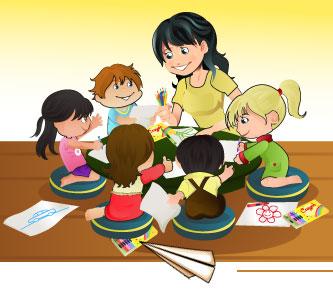 21.12.2014
25